Natural Language UnderstandingforSoft Information Fusion
Stuart C. Shapiro and Daniel R. Schlegel
Department of Computer Science and Engineering
Center for Multisource Information Fusion
And Center for Cognitive Science
University at Buffalo, The State University of New York
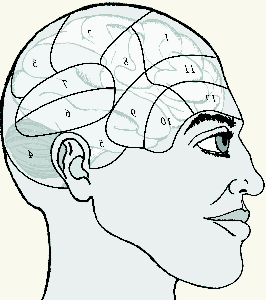 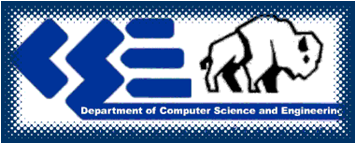 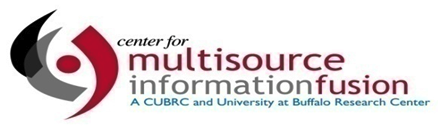 Outline
Introduction
The Syntactic and Enhanced Syntactic KBs
Syntax-Semantics Mapping
Evaluation
Acknowledgments
7/10/2013
2
S. C. Shapiro & D. R. Schlegel               Fusion 2013
Tractor
Input:
Short English intelligence message.
Output:
Semantic knowledge base (KB)representing contents of message.
7/10/2013
3
S. C. Shapiro & D. R. Schlegel               Fusion 2013
Context: Hard & Soft Information Fusion
Information from multiple
Soft information sources
English messages
Hard information sources
RADAR, SONAR, LIDAR, …
are fused for situation assessment.
=> Requirement:
Capture semantic content of each messageas completely and correctly as possible.
7/10/2013
4
S. C. Shapiro & D. R. Schlegel               Fusion 2013
Approach
Not: Information Extraction
Look for prespecified
classes of 
Entities
Events
Properties.
Instead: Natural Language Understanding		(Semantic Analysis)
Translate
Entities, Events, Properties, Relations, …Expressed in the text
Into a formal Knowledge Representation (KR) languagethat supports reasoning.
7/10/2013
5
S. C. Shapiro & D. R. Schlegel               Fusion 2013
Tractor Architecture
English
Message
Syntactic Processing in GATE
Tokenizer &
Sentence Splitter
Named-Entity
Recognizers
Co-Referencers
option
POS Tagger
& Parser
Morphological
Analyzer
Co-Reference
Editor
Annotations
Syntactic
KB
Cyc
Ontology
GEOnet
Names
Server
Propositionalizer
Syntax-Semantics
Mapper
Enhanced
Syntactic
KB
Semantic
KB
CBIR
7/10/2013
6
S. C. Shapiro & D. R. Schlegel               Fusion 2013
Part of a Syntactic Knowledge Base
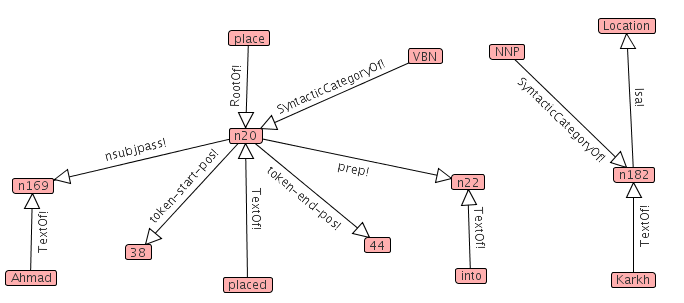 Semantic
information
Logical form: (TextOf Ahmad n169)
194. 03/03/10 - Dhanun Ahmad has been placed into custody 
by the Iraqi police and transferred to a holding cell in Karkh;
news of his detainment is circulated in his neighborhood of Rashid
7/10/2013
7
S. C. Shapiro & D. R. Schlegel               Fusion 2013
Some Syntactic Relations/Assertions
(TextOf x y) token y  is an occurrence of word x
(RootOf x y) x is the root form of the word of token y
(SyntacticCategoryOf x y) x is the part-of-speech of y
(nsubj x y) the subject of x is y
(nsubjpass x y) the passive subject of x is y
(dobj x y) the direct object of x is y
(prep x y) x is modified by a PP headed by y
(nn x y) the head noun x is modified by  the noun y
(token-start-pos x i) token x begins with character i
(token-end-pos x i) token x  ends just before character i
7/10/2013
8
S. C. Shapiro & D. R. Schlegel               Fusion 2013
CBIR Enhancement
From GEOnet Names Server
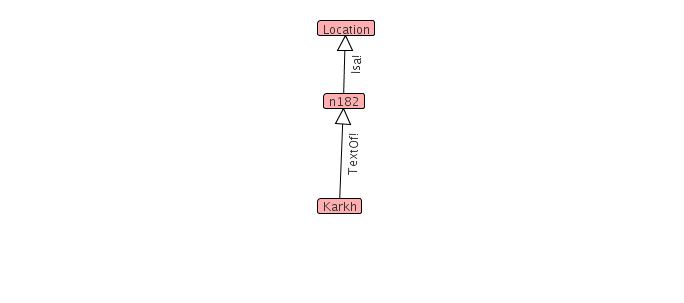 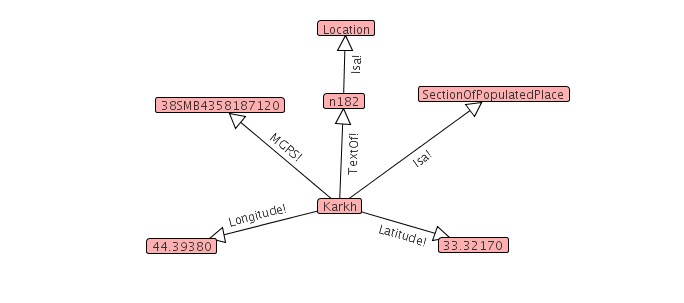 7/10/2013
9
S. C. Shapiro & D. R. Schlegel               Fusion 2013
Some Semantic Relations/Assertions
(Isa x y) x is an instance of category y
(MemberOf x y) x is a member of group y
(Type x y) The category x is a subcategory of category y
(hasName x y) The name of x is y
(per-religion x y) The religion of the person x is y
(age x y) The age of x is y
(agent x y) The agent of the action x is y
(theme x y) The theme (what is acted upon) of the action x is y
7/10/2013
10
S. C. Shapiro & D. R. Schlegel               Fusion 2013
Examples of Syntax-Semantics Mapping
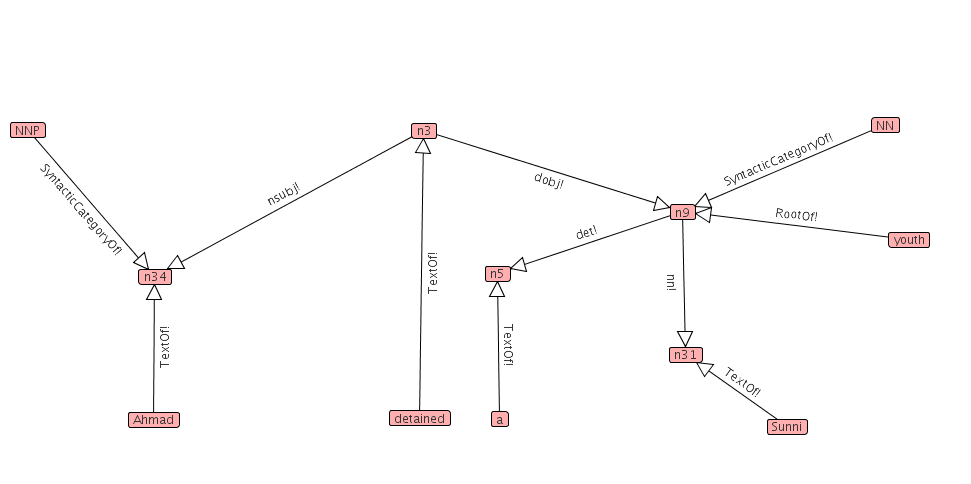 “Ahmad detained a Sunni youth.”
4 syntax-semantics mapping rules will be shown
with before & after graphs.
7/10/2013
11
S. C. Shapiro & D. R. Schlegel               Fusion 2013
properNounToName
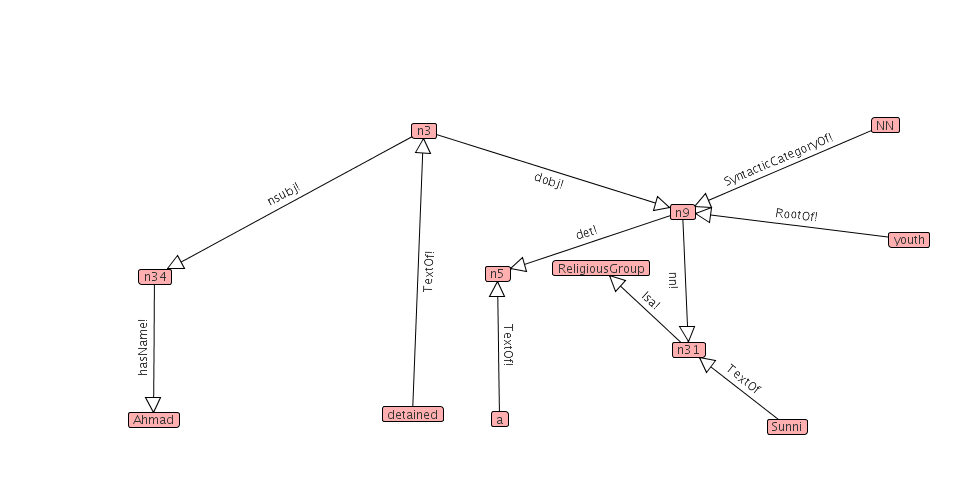 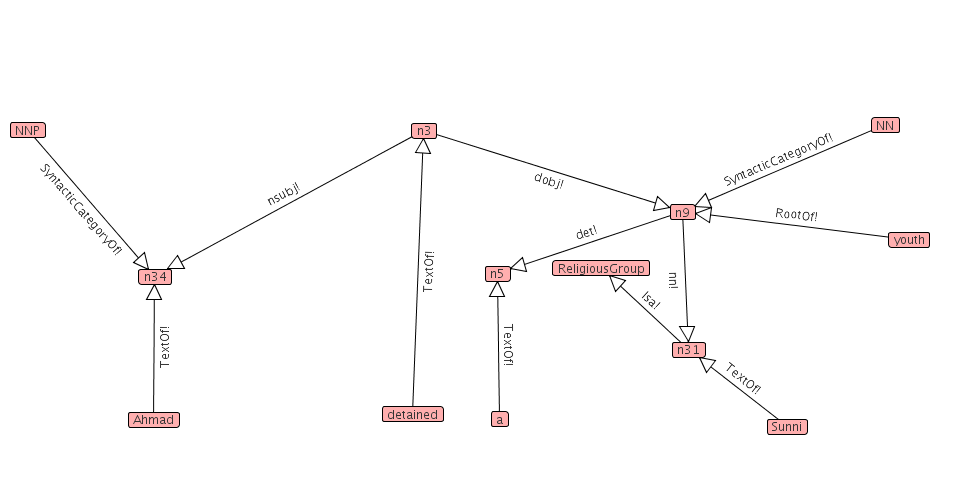 (defrule properNounToName
   (SyntacticCategoryOf NNP ?token)
   (TextOf ?text ?token) 
   =>
   (assert `(hasName ,?token ,?text)) 
   (unassert `(SyntacticCategoryOf NNP ,?token))
   (unassert `(TextOf ,?text ,?token)))
7/10/2013
12
S. C. Shapiro & D. R. Schlegel               Fusion 2013
nounPhraseToInstance
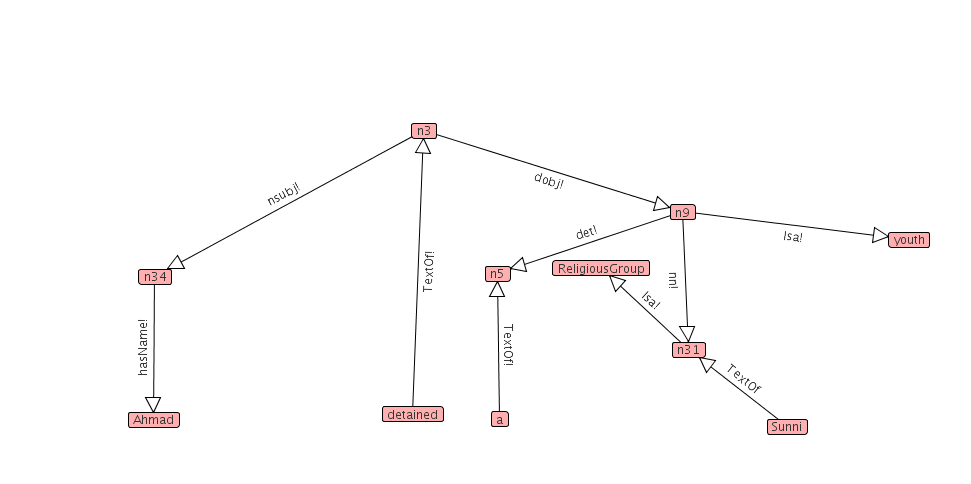 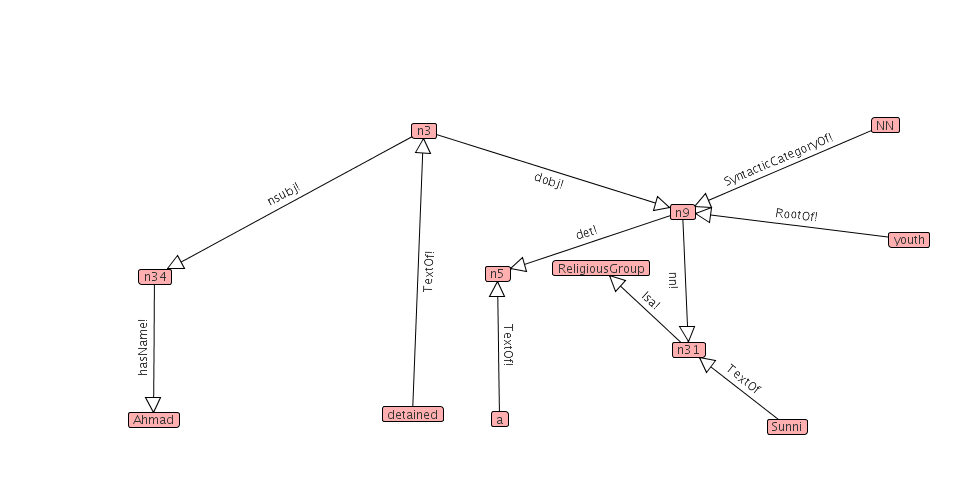 (defrule nounPhraseToInstance
   (SyntacticCategoryOf NN ?nn)
   (:when (isNPhead ?nn))
   (RootOf ?root ?nn)
   (:unless (numberTermp ?root))
   =>
   (assert `(Isa ,?nn ,?root))
   (unassert   `(SyntacticCategoryOf NN ,?nn))
   (unassert `(RootOf ,?root ,?nn)))
7/10/2013
13
S. C. Shapiro & D. R. Schlegel               Fusion 2013
hasReligion
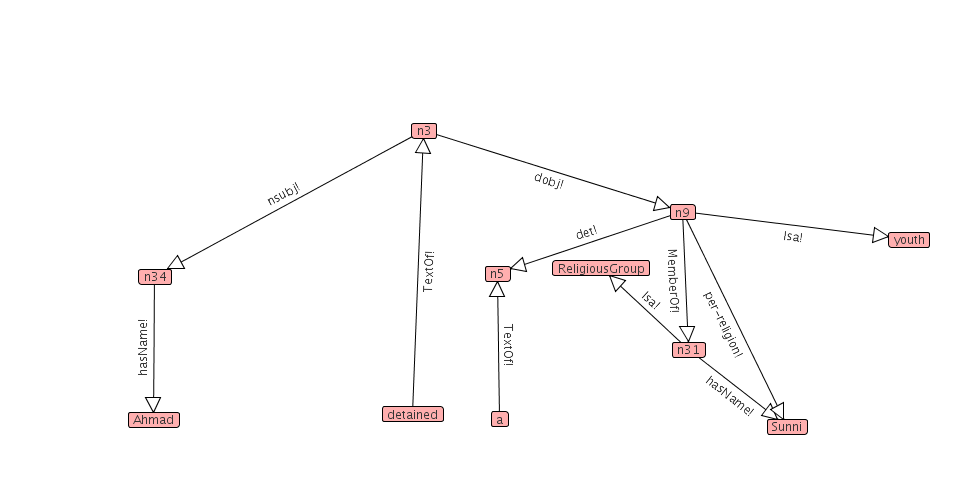 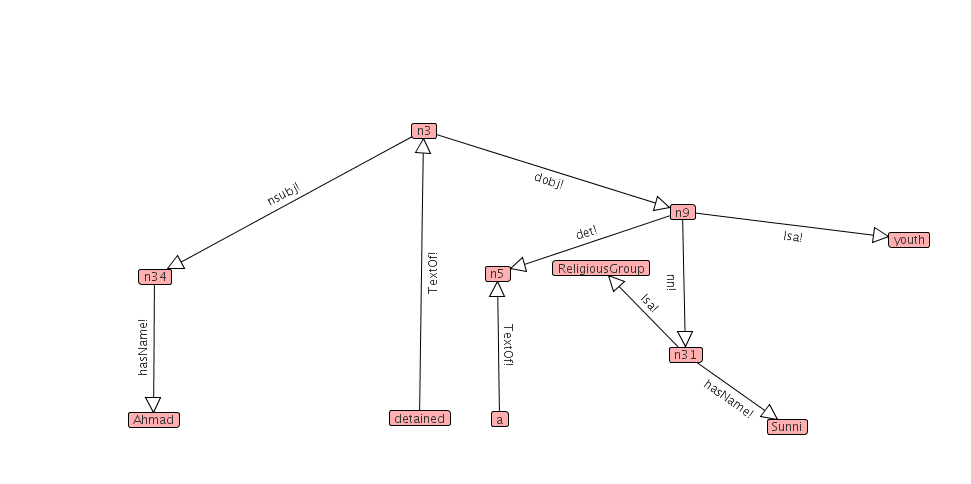 (defrule hasReligion
   (Isa ?religiongrp ReligiousGroup)
   (nn ?per ?religiongrp)
   (hasName ?religiongrp ?religion)
   =>
   (assert (MemberOf ?per ?religiongrp))
   (assert (per-religion ?per ?religion))
   (unassert (nn ?per ?religiongrp)))
7/10/2013
14
S. C. Shapiro & D. R. Schlegel               Fusion 2013
subjAction
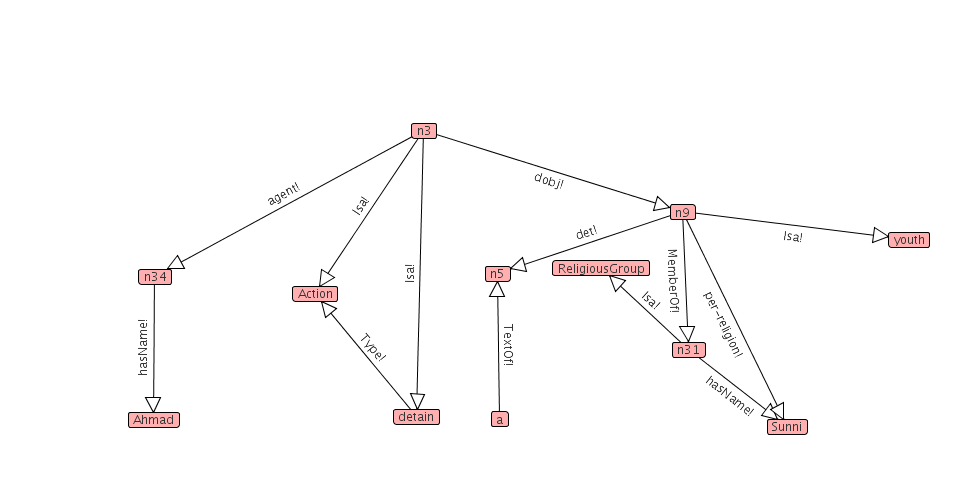 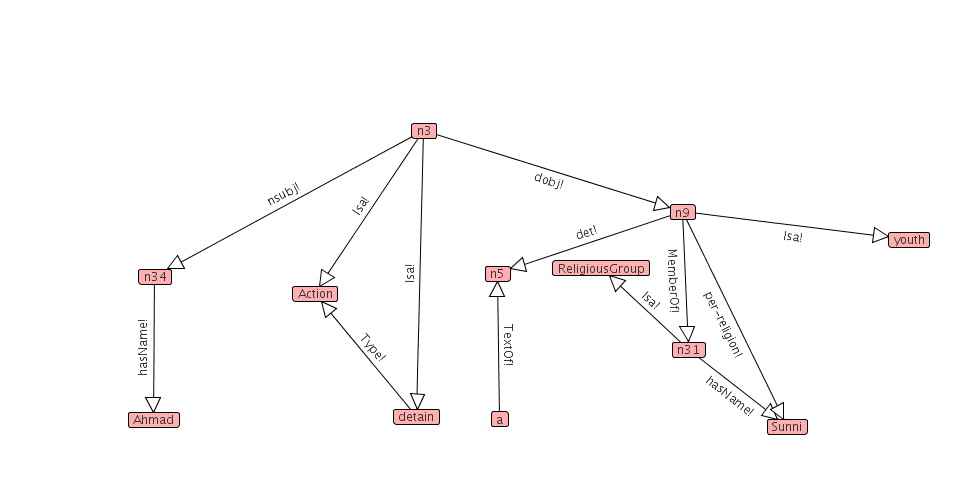 (defrule subjAction
   (nsubj ?action ?subj)
   (Isa ?action Action)
   =>
   (assert `(agent ,?action ,?subj))
   (unassert `(nsubj ,?action ,?subj)))
7/10/2013
15
S. C. Shapiro & D. R. Schlegel               Fusion 2013
Final Semantic Graph (KB)
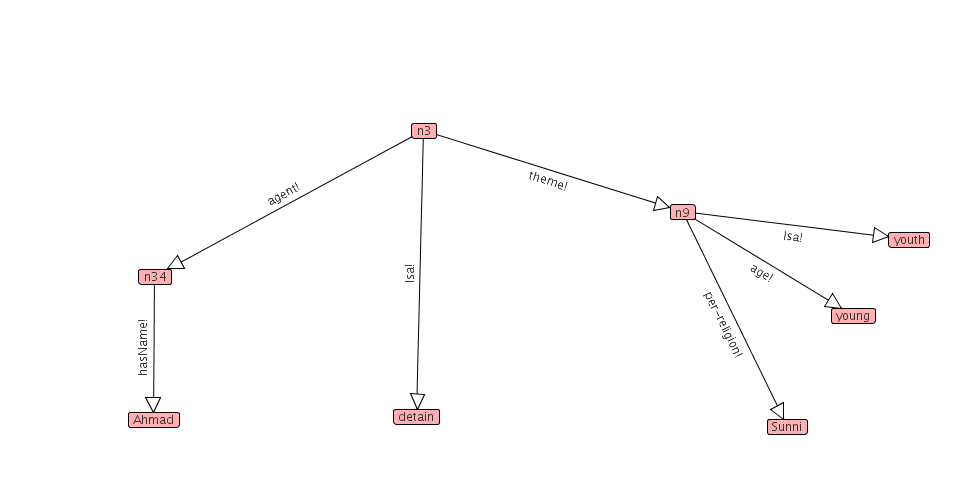 “Ahmad detained a Sunni youth.”
There is a detain action, with someone named Ahmad as agent,			    and some youth as theme.
The age of the youth is young.
The religion of the youth is Sunni.
7/10/2013
16
S. C. Shapiro & D. R. Schlegel               Fusion 2013
Evaluation
Mapping Rules developed using training messages.
Evaluated using test messages.
Questions
How general are the rules?
How thorough are the rules?
Are the rules too general?
7/10/2013
17
S. C. Shapiro & D. R. Schlegel               Fusion 2013
How General are the rules?
Rule firings on test messages
Conclusion: Reasonably general.
7/10/2013
18
S. C. Shapiro & D. R. Schlegel               Fusion 2013
How thorough are the rules?
Syntactic vs. Semantic Assertions
Observation: Rules convert from 68% syntactic to 91% semantic w/o CBIR assertions
Conclusion: Very thorough.
7/10/2013
19
S. C. Shapiro & D. R. Schlegel               Fusion 2013
Are the rules too general?
Rule firings on correct parses in test messages
Conclusion: Not too general.
7/10/2013
20
S. C. Shapiro & D. R. Schlegel               Fusion 2013
Conclusions
Tractor’s purpose:
Semantic Analysis of short English messagesfor fusion with other soft and hard information.
Syntactic analysis of message creates syntactic KB.
Syntactic KB enhancedwith ontological and geographical information.
Mapping rules map syntactic KB into semantic KB.
Mapping rules developed with training messagesgeneralize well to test messages.
Syntactic KBs average 68% syntactic;Final Semantic KBs average 99% semantic.
7/10/2013
21
S. C. Shapiro & D. R. Schlegel               Fusion 2013
Acknowledgments
This work has been supported by a Multidisciplinary University Research Initiative (MURI) grant (Number W911NF-09-1-0392) for "Unified Research on Network-based Hard/Soft Information Fusion", issued by the US Army Research Office (ARO) under the program management of Dr. John Lavery.
7/10/2013
22
S. C. Shapiro & D. R. Schlegel               Fusion 2013